Организуйте корпоративный отдых вместе с компанией TEZ TOUR!
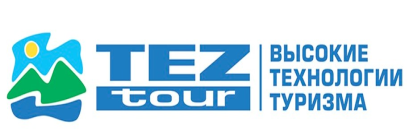 Давно мечтаете отдохнуть всем коллективом на высоком уровне и по приемлемым ценам? Проведение выездных корпоративных мероприятий стало хорошей традицией для российского бизнеса. Местом проведения конгрессов и конференций наряду с российскими курортами являются и зарубежные страны, в которых давно и успешно работает TEZ TOUR.
Предоставление любых нестандартных услуг, разработка индивидуальных сценариев
Самые современные технологии обслуживания клиентов
Собственные представительства в странах проведения мероприятия
Прямые договора с поставщиками туристических услуг
Гибкая система взаиморасчетов
Индивидуальный подход к организации корпоративного отдыха и контроль качества
Высокопрофессиональная команда специалистов
Оптимальная стоимость предоставляемых услуг
01
03
05
07
04
06
08
02
На организацию Новогоднего корпоративного отдыха  2022 года – скидка 25% при заказе до 30 ноября 2021 года!
Туристическая компания TEZ TOUR предлагает услуги по организации:
Праздников и фестивалей
Юбилеев, дней
рождения, 
памятных дат
Корпоративных выездов и экскурсий
Детских праздников
Яхт-круизов и фейерверков
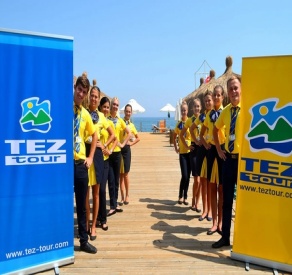 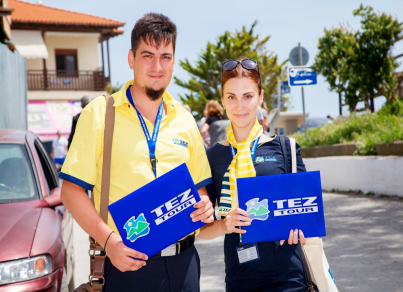 Преимущества сотрудничества с нашей компанией:
Возникли вопросы? Обращайтесь:
Телефон для связи с корпоративным отделом: +7 (495) 980 57 81
Веб сайт компании : https://www.tez-tour.com/
Туристическая компания «TEZ TOUR» на рынке более 20 лет!